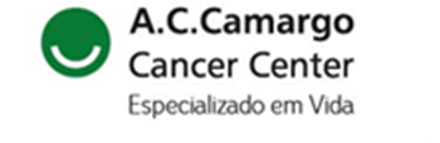 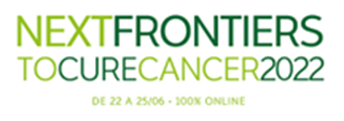 Cobertura da imprensa sobre câncer de cabeça e pescoço em jornais  brasileiros, um panorama 2018-2020
Gisele Aparecida Fernandes1, Luiza Maria Marques do Lago2, Marcia Furtado Avanza2, José Guilherme Vartanian2, Luiz Paulo Kowalski3,4, Maria Paula Curado1

1 Grupo de Epidemiologia e Estatística em Câncer, A.C. Camargo Cancer Center, São Paulo, SP, Brasil.
2 Universidade de São Paulo, São Paulo, Brasil.
3 Departamento de Otorrinolaringologia e Cirurgia de Cabeça e Pescoço , A.C. Camargo Cancer Center, São Paulo, Brasil.
4 Departamento de Cirurgia de Cabeça e Pescoço Faculdade de Medicina, Universidade de São Paulo, São Paulo, Brasil.
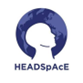 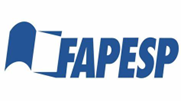 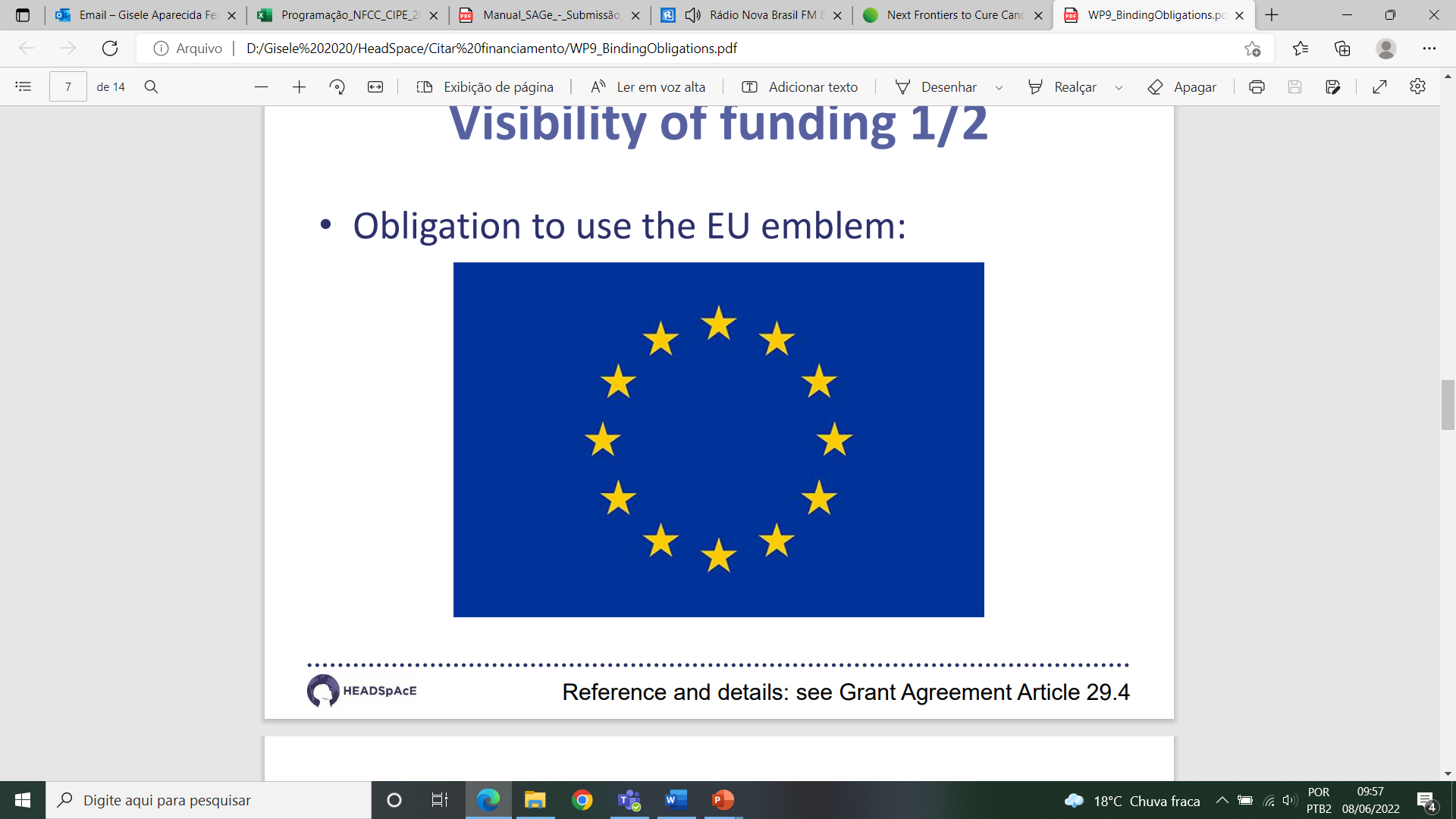 Introdução
Resultados
A sobrevida dos pacientes com câncer de cabeça e pescoço permaneceu estável nas últimas décadas, cerca de 53% aos cinco anos. A principal razão consiste nos casos serem diagnosticados em estadiamento avançado o que reduz a chance de cura. Uma das principais causas do atraso no diagnóstico é a falta de conhecimento a respeito da doença. Informações em saúde são relevantes para educar a população sobre os riscos de câncer. O objetivo desse trabalho foi descrever o objeto de cobertura das matérias sobre o câncer de cabeça e pescoço em três jornais em papel e online no Brasil, entre 2018 a 2020
Tabela 2. Taxas de incidência padronizadas por idade estimadas para o Brasil até 2020, custos de jornais de 2018 a 2020 por tipo de câncer no Brasil
Casuística e Métodos
A pesquisa utilizou jornais impressos e online, e limitou-se a matérias publicadas entre janeiro de 2018 a dezembro de 2020 dos três principais jornais brasileiros. Os dados foram extraídos através de filtragem e identificados pelas palavras-chave 'câncer', 'tumor' e 'oncologia’. Os artigos foram recuperados e lidos, os duplicados foram excluídos. Pesquisas textuais foram realizadas nas matérias que tinham algum conteúdo sobre câncer de cabeça e pescoço, com o objetivo de categorizar a informação, como fatores de risco, sinais e sintomas, tratamentos entre outros.
*Cabeça e pescoço= cavidade oral+orofarínge
Conclusões
Das 14 matérias que citaram o câncer de cabeça e pescoço com outros tipos de câncer, a maioria (6 matérias) escreveram sobre tratamento
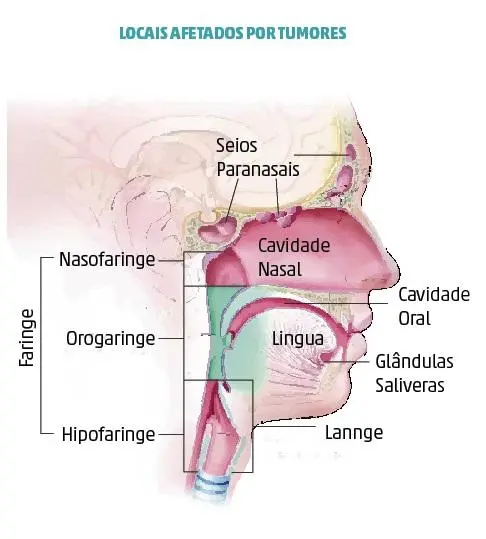 O câncer de cabeça e pescoço não foi abordado como pauta principal em nenhuma matéria jornalística.   A mídia como veículo de informação social limitou-se a divulgar sobre tratamento. Cabe às sociedades cientificas e organizações se mobilizarem com iniciativas que aumentem o letramento em saúde da população favorecendo o diagnóstico precoce dessa neoplasia.
Quadro 1- Descrição das matérias jornalísticas sobre câncer de cabeça e pescoço no Brasil, de 2018 a 2020.
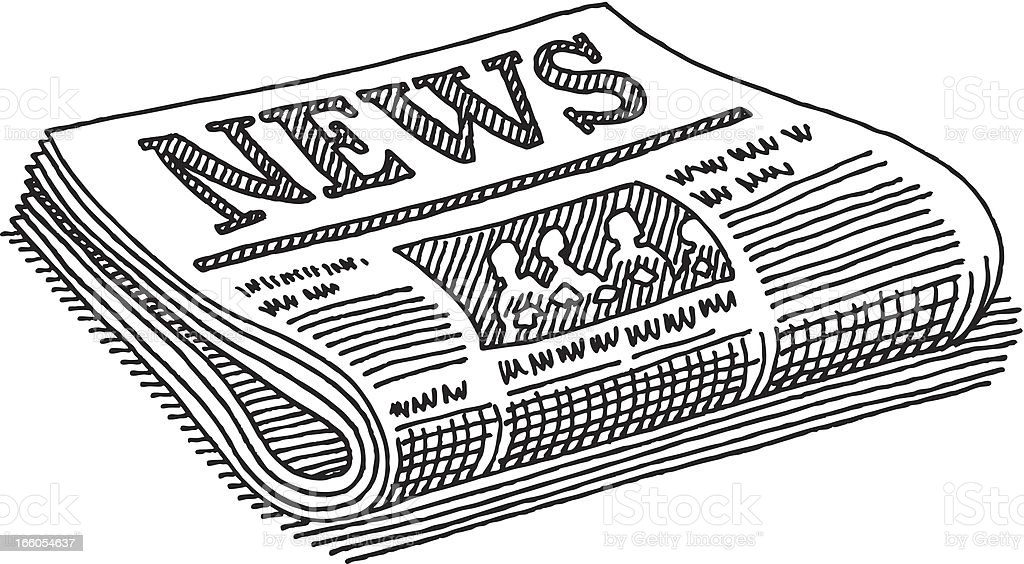 Resultados
O câncer de cabeça e pescoço foi o câncer menos citado nas matérias conjuntas, e não foi abordado isoladamente em nenhuma matéria.

Tabela 1. Número de notícias por topografia de câncer citadas isoladamente ou associadas a outros cânceres, no Brasil, de 2018 a 2020.











Entre os homens o número de casos estimados de câncer de cabeça e pescoço foi semelhante ao câncer pulmão, essa neoplasia apresenta o terceiro maior valor gasto em centimetragem de matérias jornalística, enquanto o valor gasto com câncer de cabeça e pescoço foi zero
Contato
Dra. Maria Paula Curado - E-mail: mp.curado@accamargo.org,br  |  Dra. Gisele Aparecida Fernandes - E-mail: gisele.fernandes@accamargo.org.br
Financiador do resumo: This project has received funding from the European Union’s Horizon 2020 research and innovation programme under grant agreement No 825771–Translational studies of HEAD and neck cancer in South America and Europe – HEADSpAcE, and Co-funded by the São Paulo Research Foundation (FAPESP), Thematic Research Project: Grant # 2018/26297-3.